Developing Dynamic Leadership for your Library
Gavin J. Woltjer, Library Director, Billings Public Library
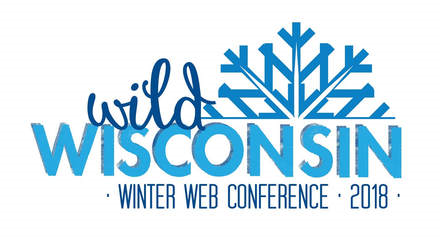 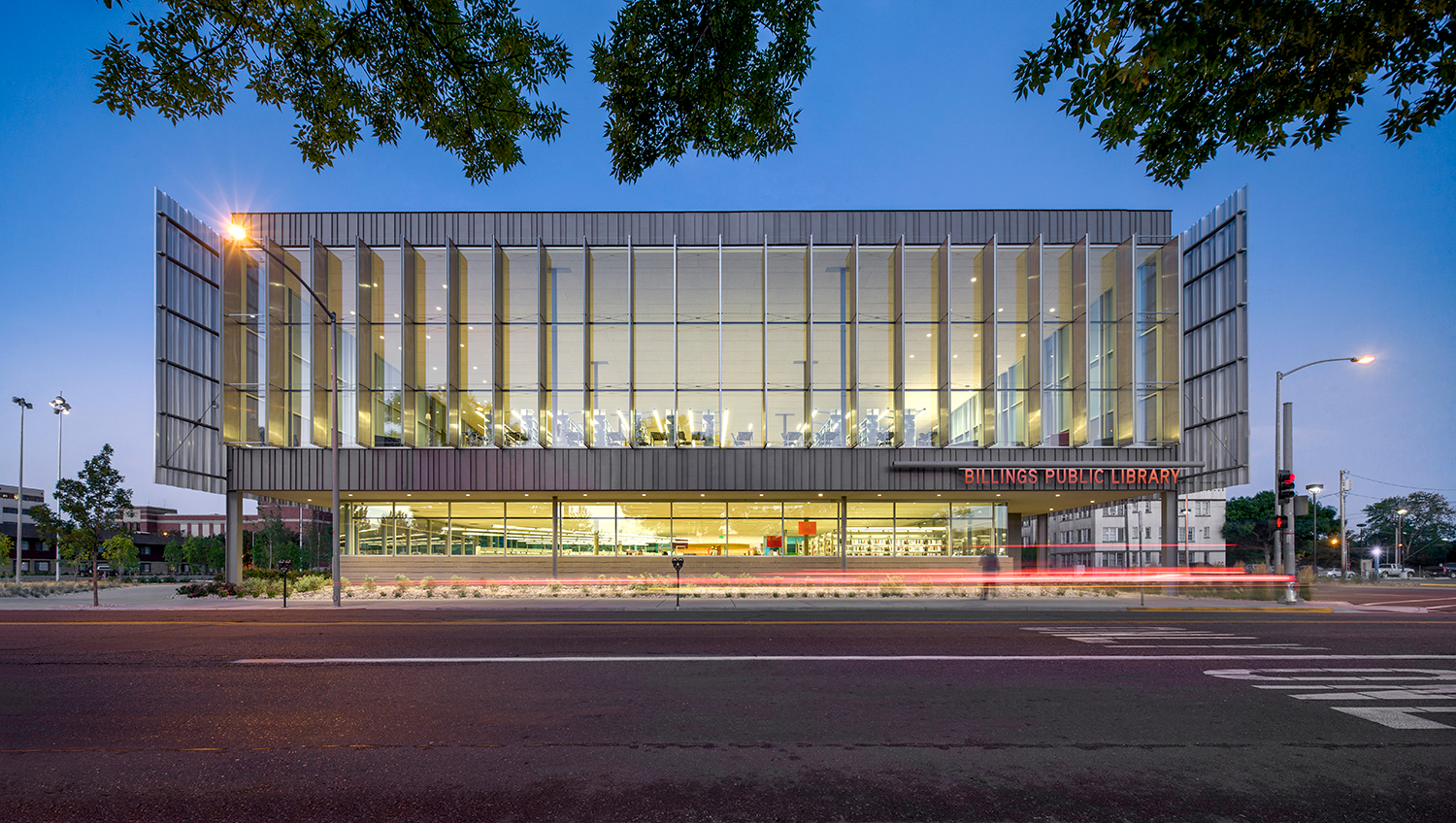 Overview of Presentation:
1. Accountability and Expectations 
2. Failure
3. Initiative and Creativity 
4. Library Narrative 
5. Communication
Takeaways:
Begin the process of articulating a leadership strategy…


Begin the process of creating a narrative of leadership within your Library…


Begin the process of identifying your own strengths and weaknesses to grow as a leader…
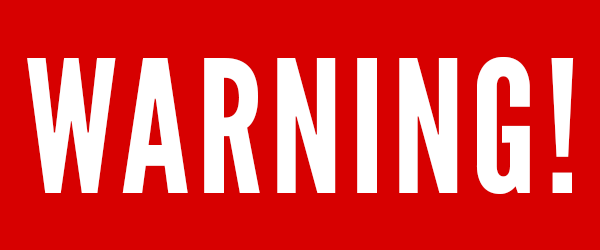 Accountability and Expectations
I am a member of a team, and I rely on the team, I defer to it and sacrifice for it, because the team, not the individual, is the ultimate champion.
															--Mia Hamm
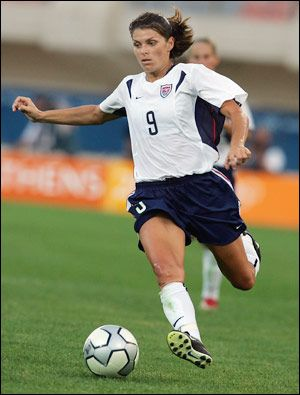 1. Have you shared your expectations with your staff?
2. Have you asked your staff what their expectations for you are? 

(Board, Foundation, FOL, Public Stakeholders, Elected Officials, Partnerships…)
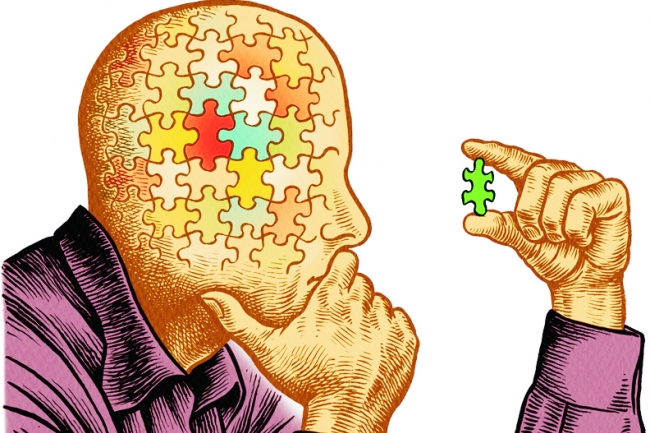 Leadership = face of the organization/department 



Customer Service 
	External 
	Internal 



How you serve your staff directly influences the level of accountability and expectations you can demand…
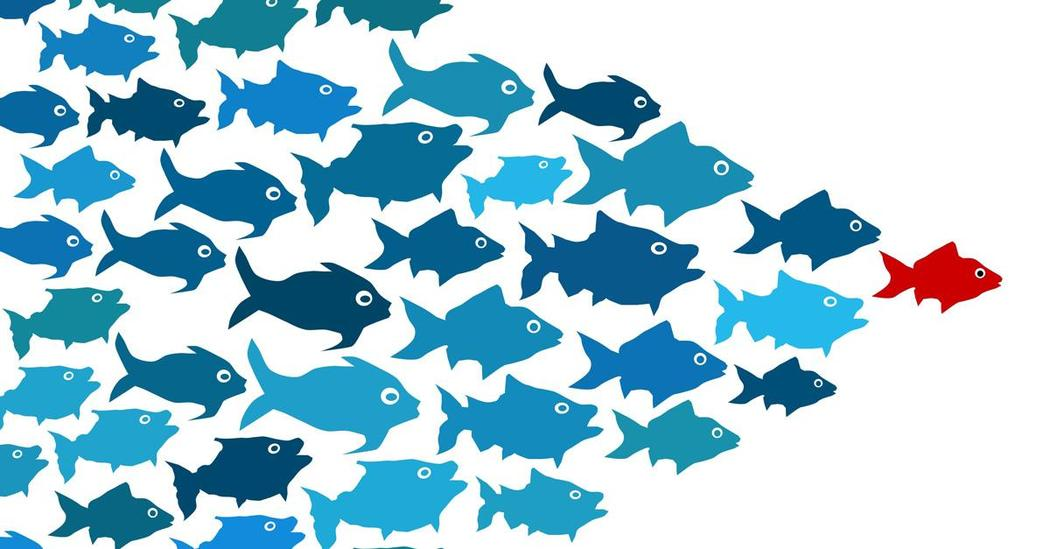 Failure
Failure should be our teacher, not our undertaker. Failure is delay, not defeat. It is a temporary detour, not a dead end. Failure is something we can avoid only by saying nothing, doing nothing, and being nothing. 
													--Denis Waitley
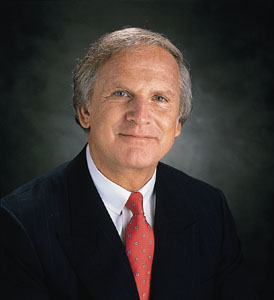 ABJECT FAILURE:
CVP FAILURE:
Common 
Version (Evolved) 
Predicted 
Constructive 
Strategic 
Methodical/Intentional
Catastrophic 
Unrecoverable 
Permanently Damaging 
Permanent Loss
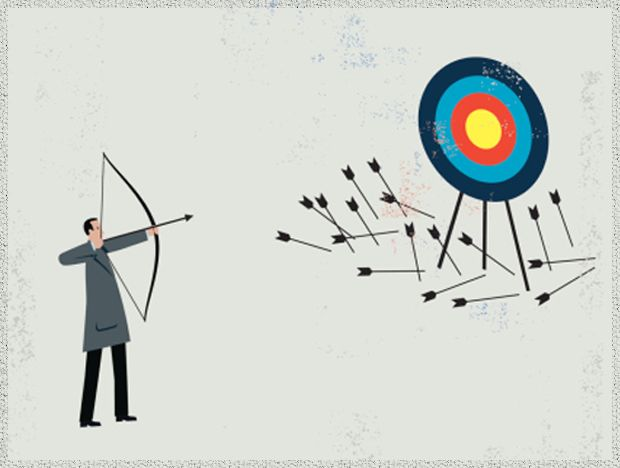 Learn from failure – individually and collectively 

Identify the components that failed – STUDY THEM! 

Make adjustments and try again.

Repeat the process.
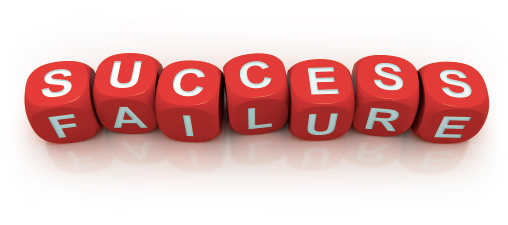 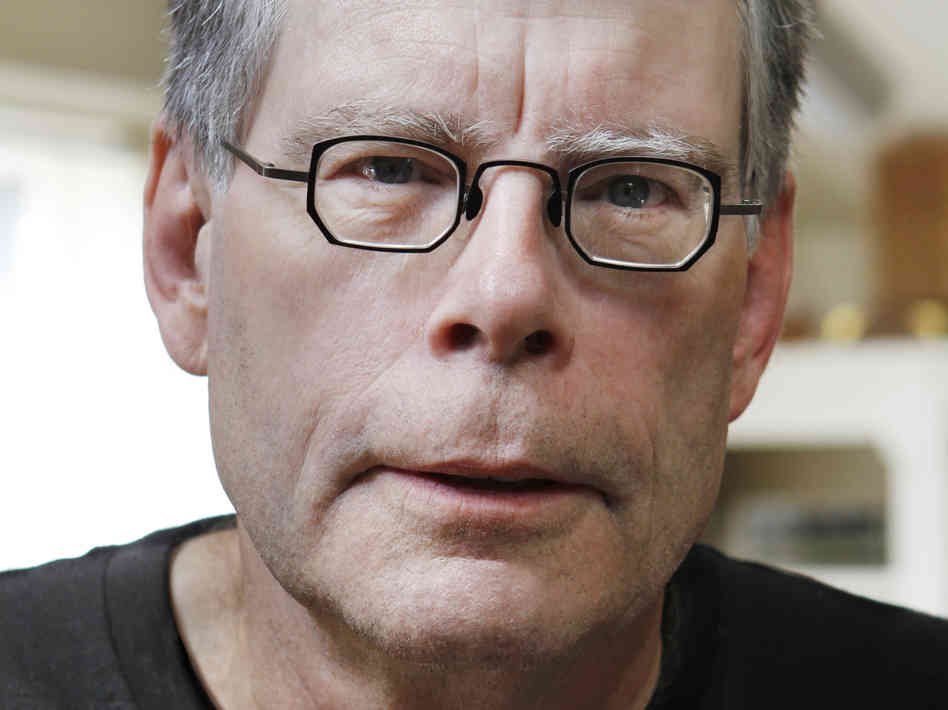 Initiative and Creativity
Curiosity about life in all of its aspects, I think, is still the secret of great creative people. 												--Leo Burnett
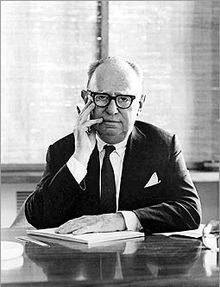 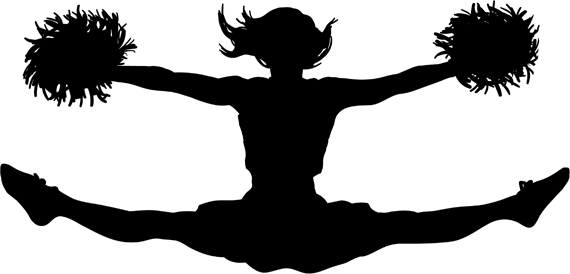 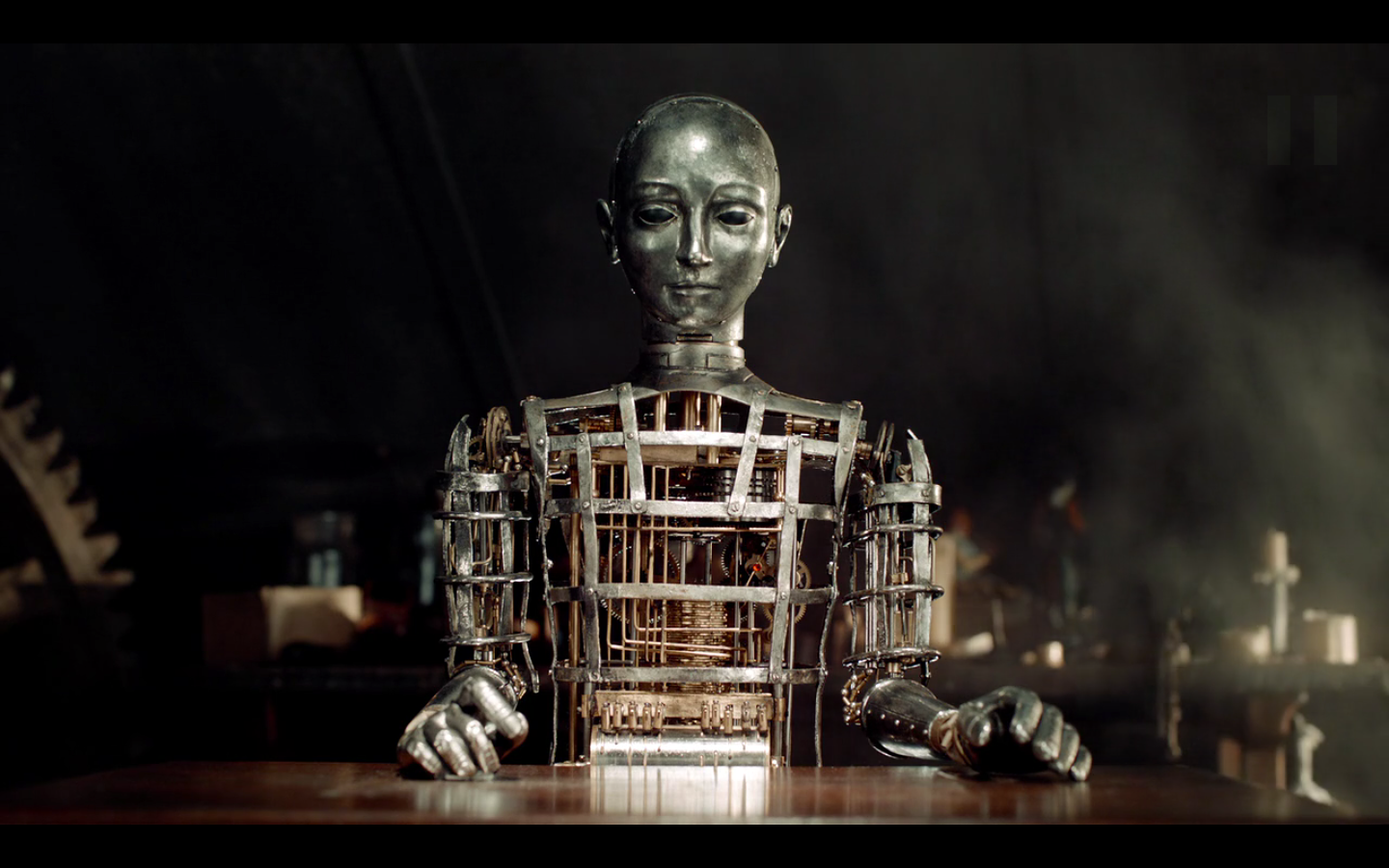 Feed the drive… 

Challenge new perspective… 

Be part of the TEAM…

Silence is Golden…

Build up…
Overly critical…

“My way or the highway…”

On the outside looking in…

More talking than listening…

Tear down…
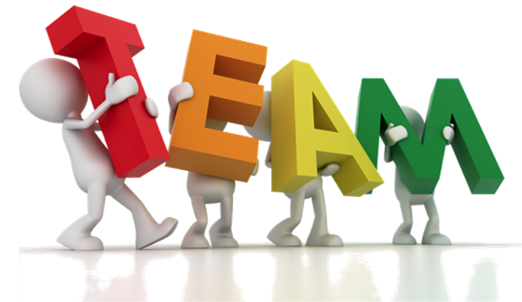 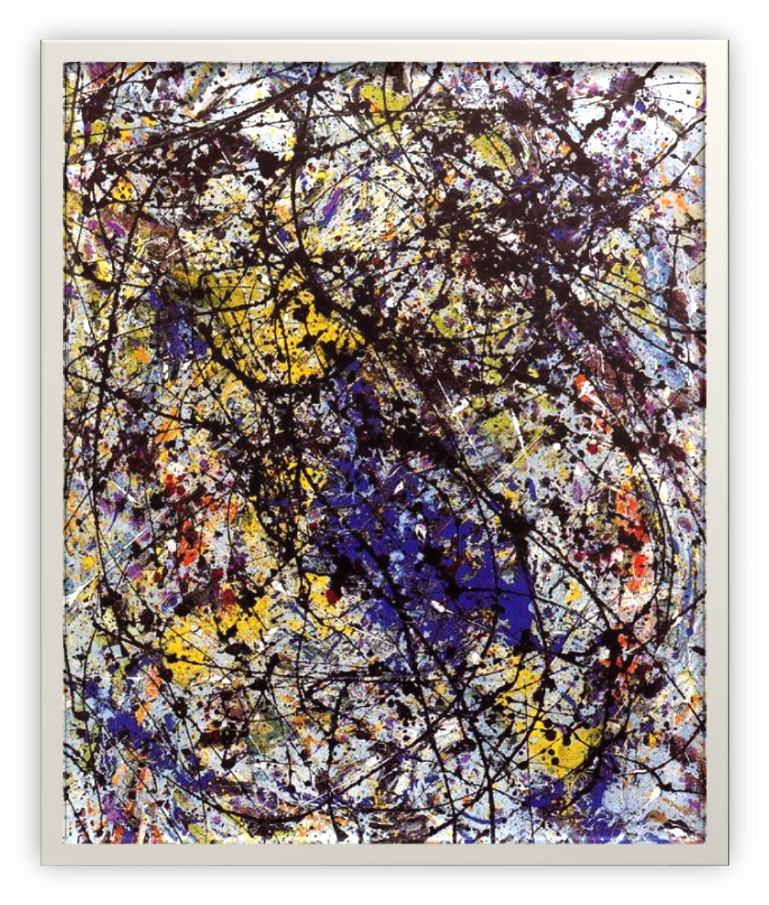 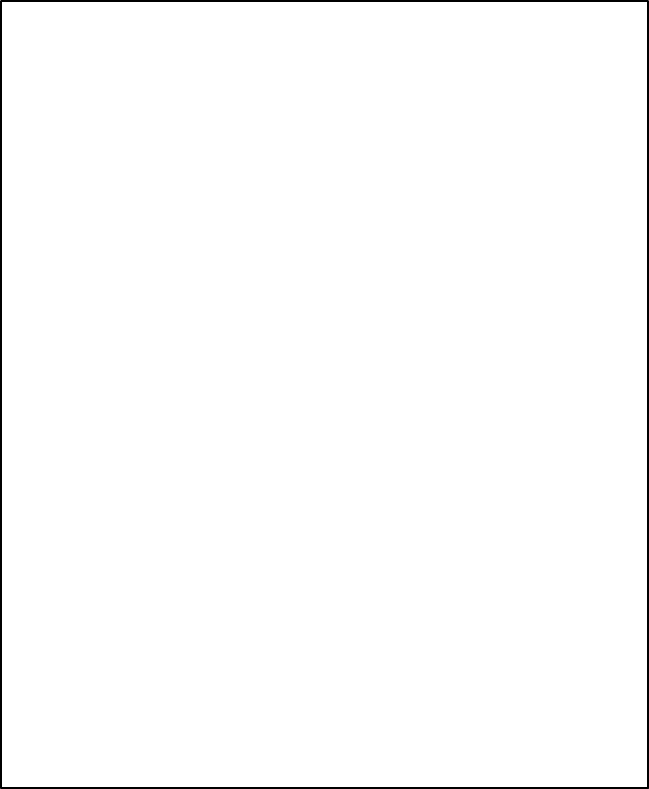 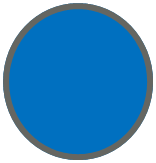 Library Narrative & Communication
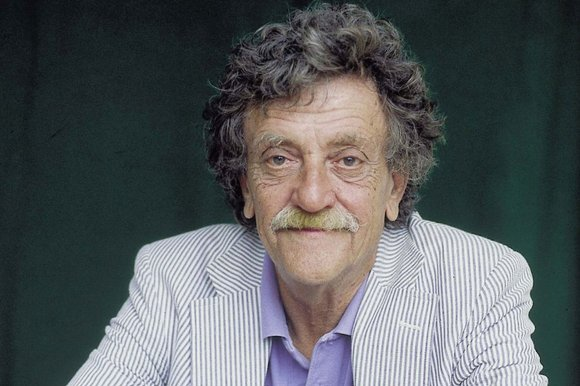 “And on the subject of burning books: I want to congratulate librarians, not famous for their physical strength or their powerful political connections or their great wealth, who, all over this country, have staunchly resisted anti-democratic bullies who have tried to remove certain books from their shelves, and have refused to reveal to thought police the names of persons who have checked out those titles.So the America I loved still exists, if not in the White House or the Supreme Court or the Senate or the House of Representatives or the media. The America I love still exists at the front desks of our public libraries.”                                                               --Kurt Vonnegut
Creating a Library Narrative…
Who are you as a Leader?

What is the identity of your community?

What are the needs of your community? 

What is the expertise of your staff?

Short-term vs. Long-term…

Financials…

Who has input?
Clear. Complete. Concise. 

When not to communicate…

Be available…

Solve problems, don’t be part of them…

Give examples…

Be consistent! 

Understand each personality…

Create the environment…
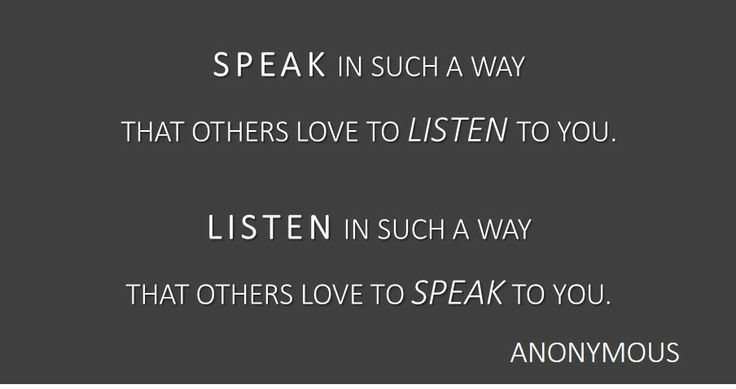 My 3 Rules…1. Take care of self…2. Take care of family…3. Honor of the culture of respect…
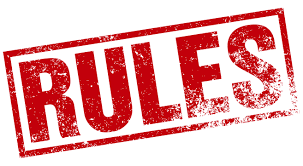 Be Bold.Be Innovative.Be fearless.Change is inevitable…
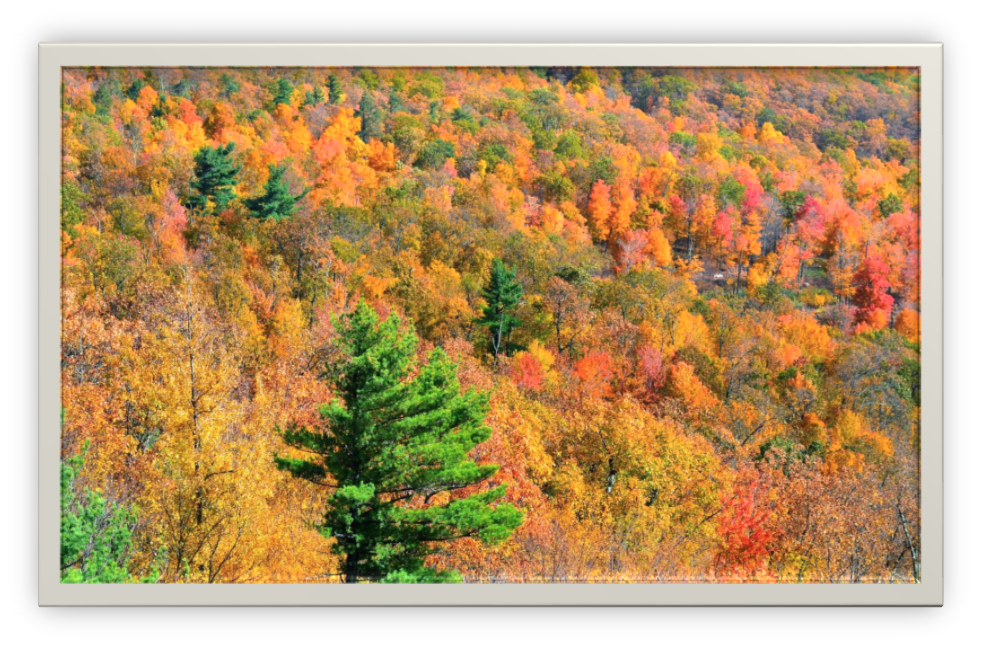 “Change will not come if we wait for some other person or some other time. We are the ones we’ve been waiting for. We are the change that we seek.” 
                                                                   – Barack Obama
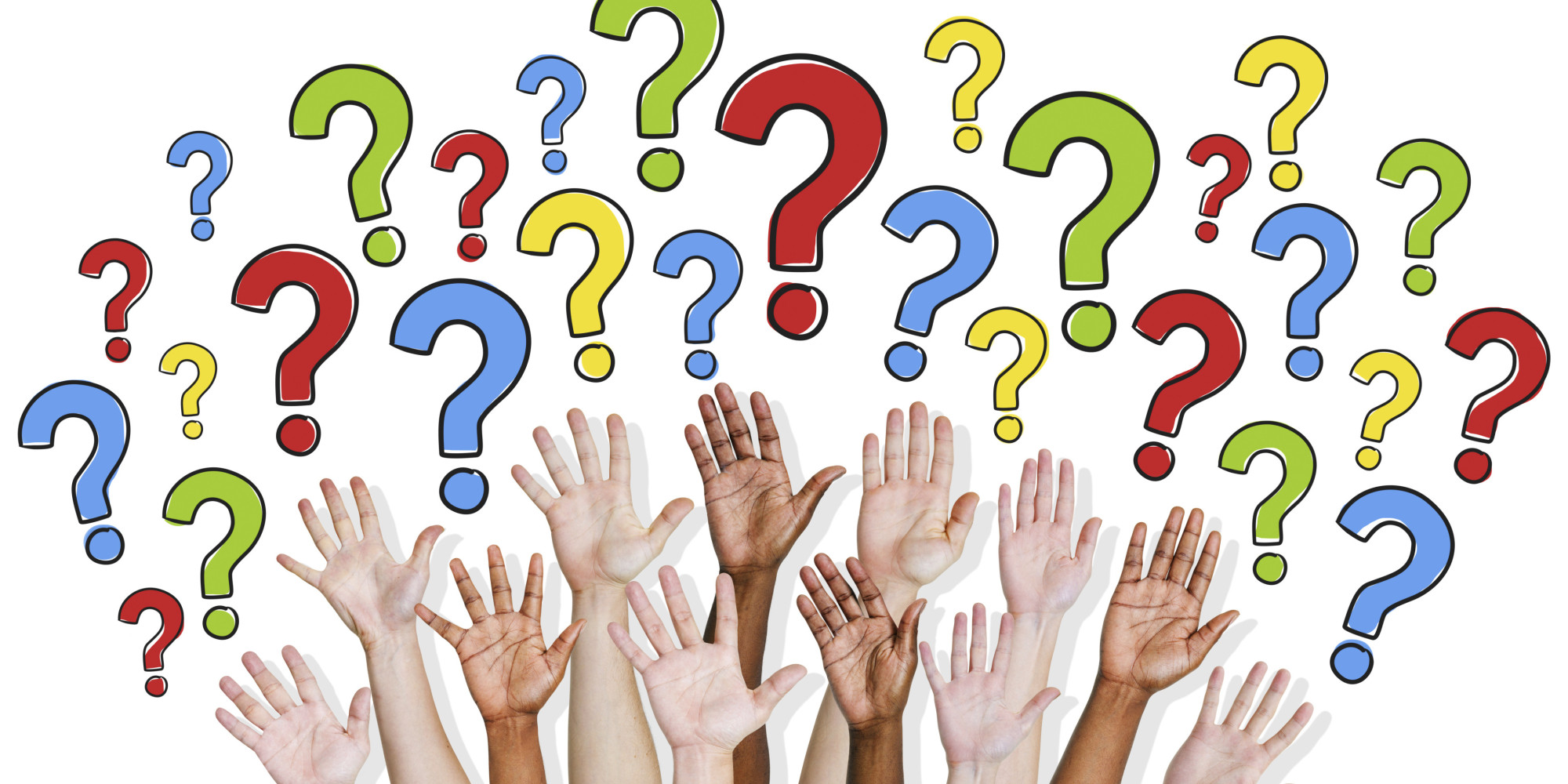